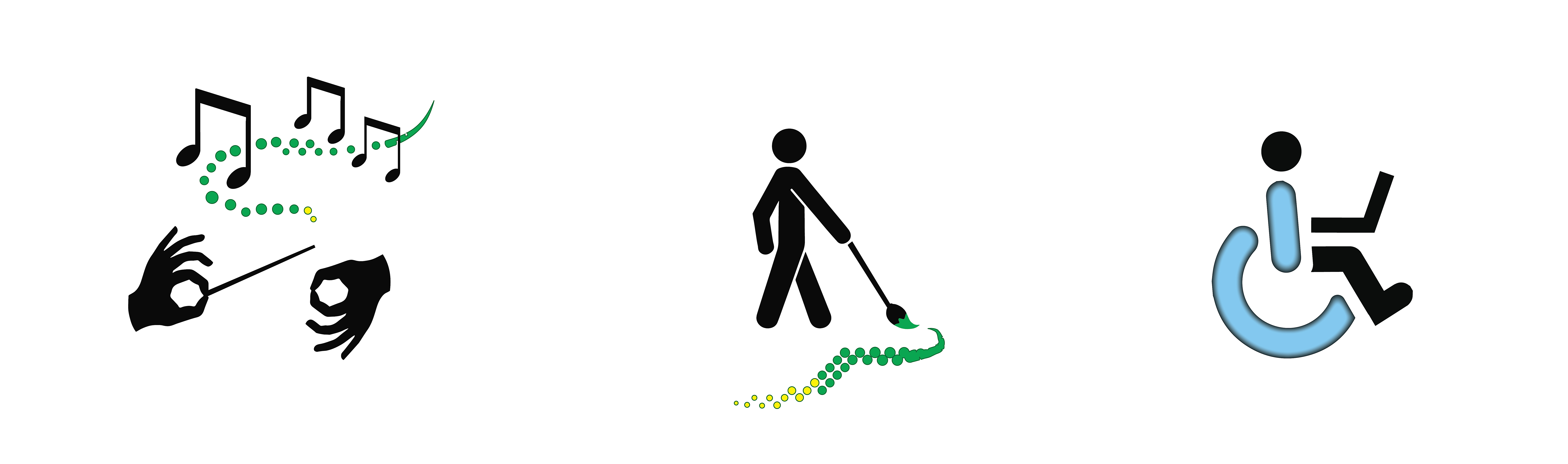 AccessMakers
Platform for Inclusive Innovation
John Willis, Mdes Candidate
z2015
Design Definition of Disability
Access (barrier) is experience …
… service systems mgmt is a helpful way to frame access design + svc design tools may be appropriate
The design space is networked, multi-dimensional, multi-modal	
Participation and co-creation are user requirements
Service vs system
Innovation in service architecture takes place at system level, which is multi-stakeholder, ‘embedded’, poorly aligned to user
User toolkits, (von Hippel & Katz 2002)/tools for users to fashion their own experiences (Evenson & Dubberly, 2010)
Collaborative User Networks… for accessibility?
User experience/customer experience – ontology, vocabulary, data – ‘prosumer-centric’
Typology of open innovation/co-production across public, private, personal 
What does open innovation in service design look like? (Chesbrough)
Role of digital platforms vs live social practices
AccessMakers
Story-based for individual participants – naturalistic, empowering
Workshops to help organizations practice  innovation around access barriers, and inclusive leadership
Emphasis on designing for the edge case but Inclusive for all stakeholders
Digital supports, online community
AccessMakers Workshops
1. Discovery Through Storytelling
PURPOSE: Empower users to surface/clarify needs 

PROCESS: Facilitated storytelling group (narrative + CIT) – fishbowl reflection with whole team

OUTPUTS: Story portfolio - data is structured for service design, available through design tools (action sequences, quad charts, community tagging)

RESULT: UX in the foreground – wholistic image(s) of service design problems – shared awareness – bonding for team formation
Story Capture Technique
(Helkkula, 2010; Liberating Structures, 2013; Forlizzi & Battarbee, 2006)
Story Capture Technique
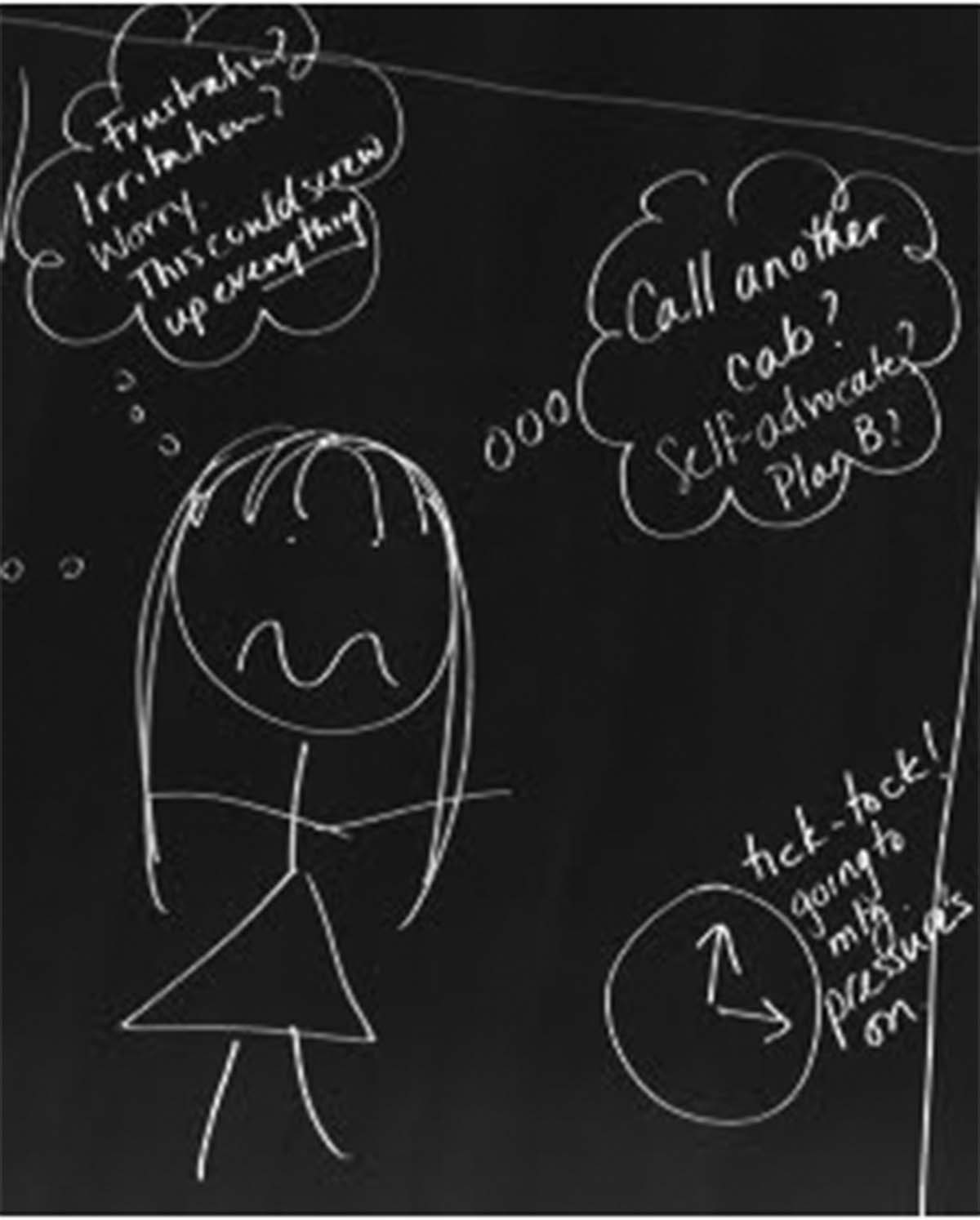 Emotional Experience
Reflection vs Dialectic
Importance of scaffolding
Presence of other stakeholders
Adaptable, flexible process
2: Knowledge & Trust
PURPOSE: To frame accessibility as a driver for innovation on a broader scale – clarify value for all stakeholders - reduce ‘silo’ behaviour/distrust

PROCESS: Frame problems as answer to ‘How Might We..?’ taking into account impact, multiplicity of solutions, contextual factors 

OUTPUTS: Portfolio of problem-statements that are relevent to users (accessibility, inclusion, empowerment) AND the organization (value proposition – sketch of skills gap analysis

RESULT : Access is contextualized as value for organization – higher levels of trust across boundaries – readiness for action
Working with ‘How Might We..?’ Problem Statements
CRITERIA (ask these as questions):

Focus on ultimate impact? (try to meet ‘effective needs’ - what a person needs in order to be productive and independent
Keep multiple approaches in play (this will help to meet multiple needs, rather than ‘special needs’ only)
Take account of constraints and context for ALL stakeholders
Repeat until the question feels neither too narrow nor too broad and hits the three criteria
EXAMPLE: John cannot read the menu at Tim Horton’s. ‘How might we..’
… make our locations a magnet for customers with disabilities?
… provide menus and ordering information in multiple formats (not only menu boards) for customers with various presentation preferences?
… make it possible for all customers to order from anywhere in a location, without having to line up to order?
… give all customers access to menu information regardless of their functional limitations?
Problem framing (continued)
Share and reflect (large group feedback)
Impacts, constraints, contexts
Skills – appreciate what we have ID what we lack

Sort and find themes:
short vs long term
physical, digital, hybrid problems
frames that fit existing innovation projects vs those that may need new support
Direct vs indirect ROI 
Value to storytellers (‘anchor point’)
PURPOSE: Create ‘springboard for change’, anchored to existing way of doing things – Re-engage storytellers – pathway to project setup

PROCESS: Mixed small groups of ‘clients’ and ‘consultants’ generate feedback/possible solutions (Troika Consulting) – followed by synthesis & evaluation in storytelling

OUTPUTS: Resource inventory for priority problems - 1 or more future-oriented solution scenarios for each, relevent to all

RESULT: Readiness for project formation
3. Inclusive Innovation
For ‘Troika Consulting’
Each group must have a PWD
Rotate roles of client and consultant
Note findings 
Creating NEW Stories (small groups/protocol)
Imaginary scenario in which bariers are overcome and benefits created for other stakeholders 
Reflect in a REVERSE Fishbowl
	Original storytellers on the outside, sharing reactions
Inclusive Design in Service C0Creation
Accessibility through a lens of UX/CX

Appreciating diversity and ‘edge cases’ and curb cuts
By, not ‘for’ (co-creative, participaory)
Adaptable and flexible to a multiplicity of needs
THANK YOU
ACCESSMAKERS IS AT 
https://goo.gl/ikX2nt 
https://goo.gl/


John Willis, Mdes (Candidate)
pickupwillis@gmail.com